Luka kompetencyjna w sektorze ICTRola rad sektorowych
Tomasz Kulisiewicz 
Sektorowa Rada ds. Kompetencji - Informatyka
Łódź, 22 września 2023 r.
1 /13
Sektorowa Rada ds. Kompetencji – Informatyka 
Sektorowa Rada ds. Kompetencji – Telekomunikacja i Cyberbezpieczeństwo
dofinansowane za pośrednictwem PARP z Europejskiego Funduszu Społecznego w ramach Programu Operacyjnego Wiedza, Edukacja, Rozwój
Realizatorzy – partnerzy  
Polskie Towarzystwo Informatyczne (lider)
stowarzyszenie zawodowe teoretyków, dydaktyków oraz praktyków-specjalistów informatyki (istniejące od 1981 r.)
Polska Izba Informatyki i Telekomunikacji  
izba gospodarcza firm działających w sektorze teleinformatyki i komunikacji elektronicznej (istniejąca od 1993 r.)
Cel działania
dopasowanie systemu edukacji (formalnej i pozaformalnej) specjalistów ICT do dzisiejszych i przyszłych potrzeb
Projekt i realizatorzy
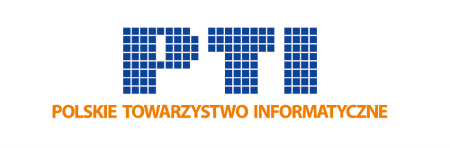 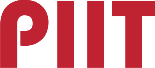 2 /13
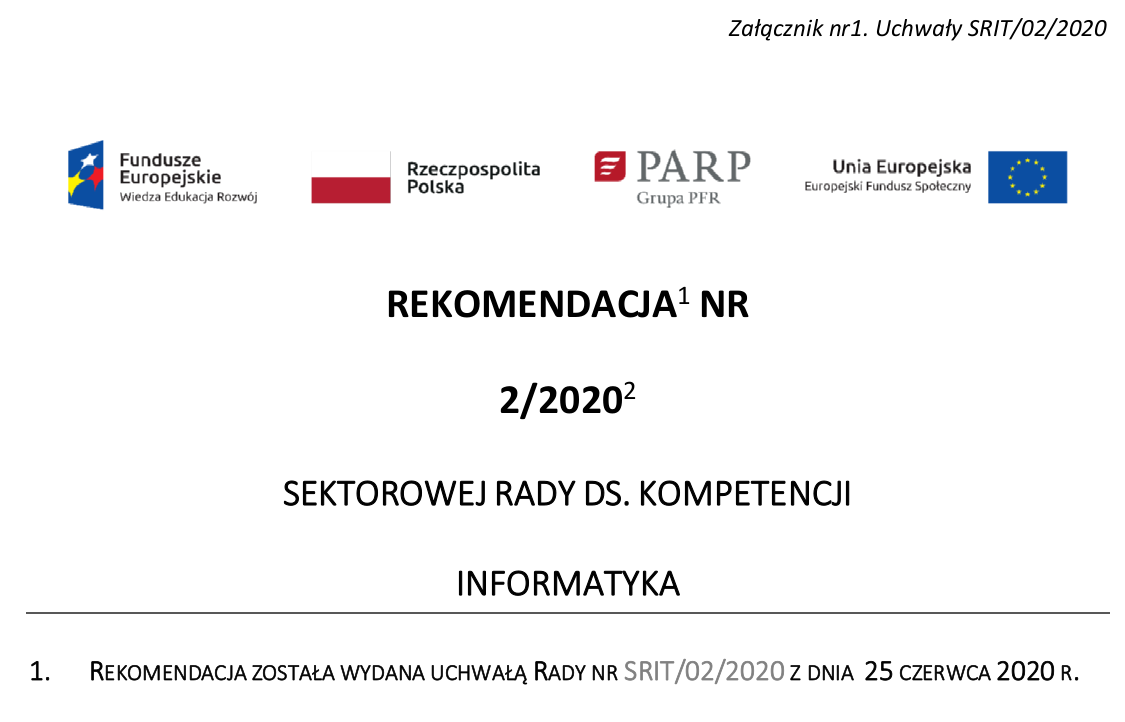 Obserwacja i analizy trendów cyfrowej transformacji 
m. in. na potrzeby rekomendacji dla PARP dotyczącej potrzeb kompetencyjnych
Badania potrzeb kompetencyjnych
„covidowe” i „zwykłe”
 Inne analizy i ankiety 
analizy bieżące rynku pracy IT
Analizy Sektorowych Ram Kwalifikacji
Udział w Branżowych Badaniach Kapitału Ludzkiego:
w sektorze IT (Centrum Ewaluacji i Analiz Polityk Publicznych UJ , edycje 2020 i 2021)
w branży telekomunikacja i cyberbezpieczeństwo (IBC GROUP Central Europe Holding/CBM INDICATOR, edycja 2021)
Powołanie Komitetu Technicznego 337 ds. Kompetencji IT w Polskim Komitecie N0rmalizacyjnym
Obszary działalności – badania i analizy
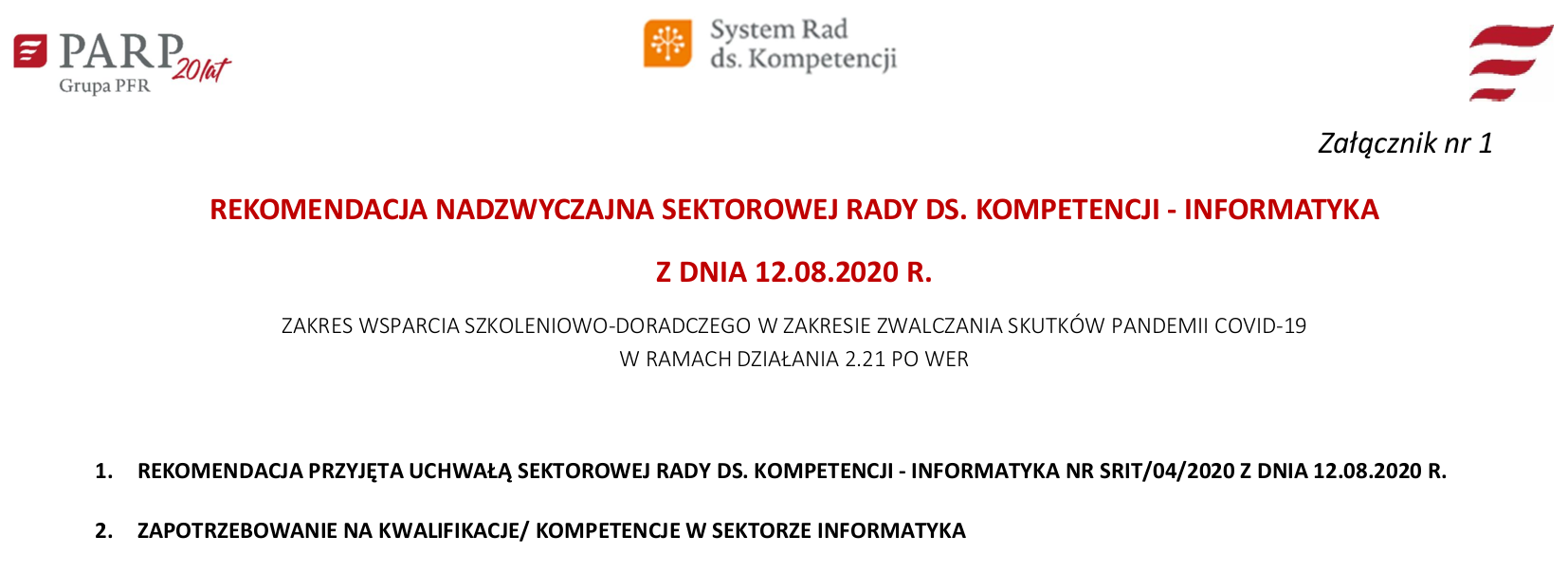 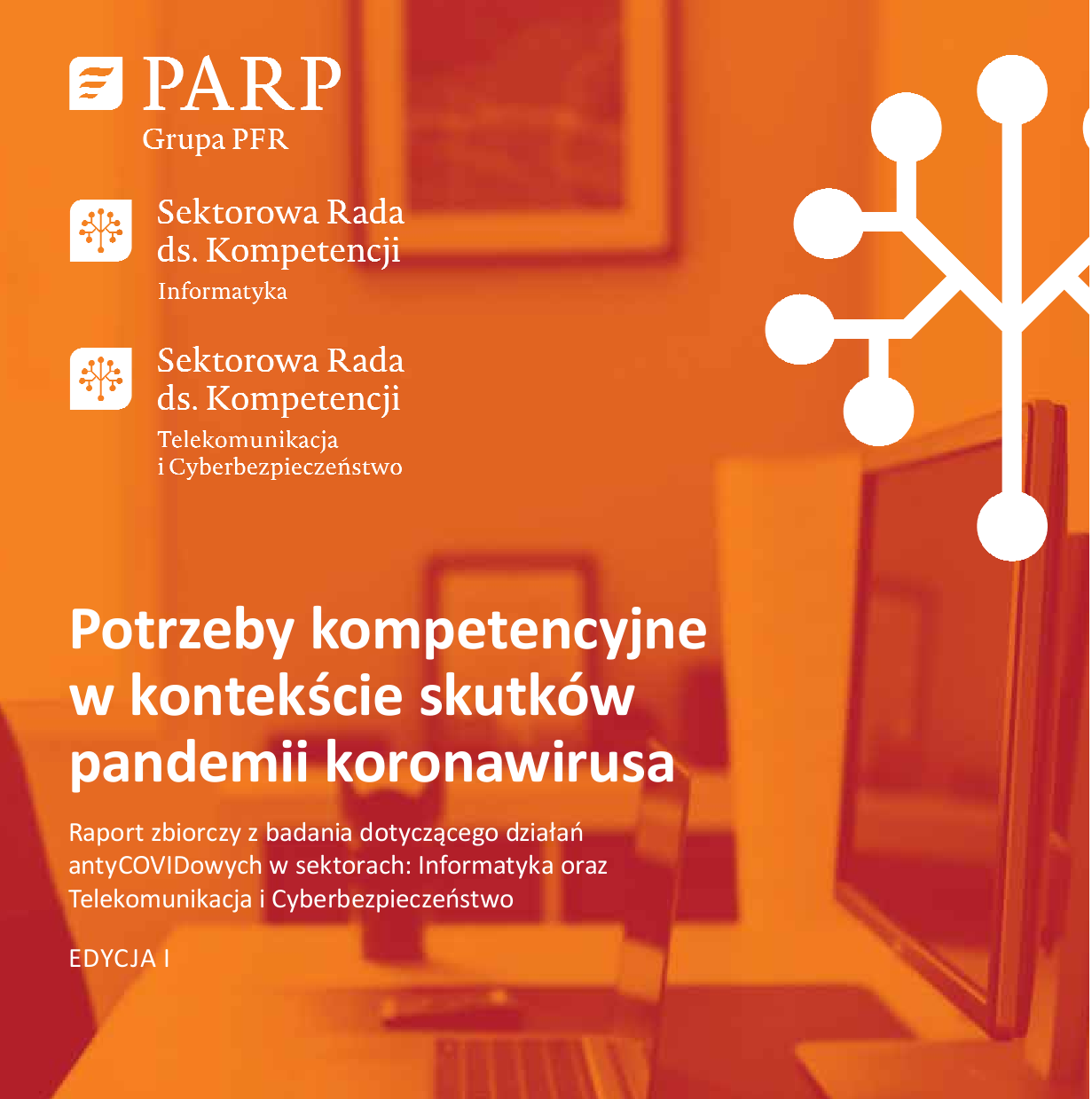 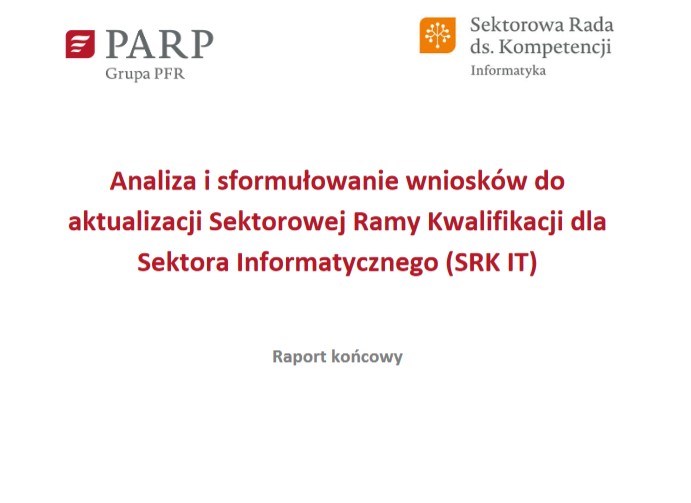 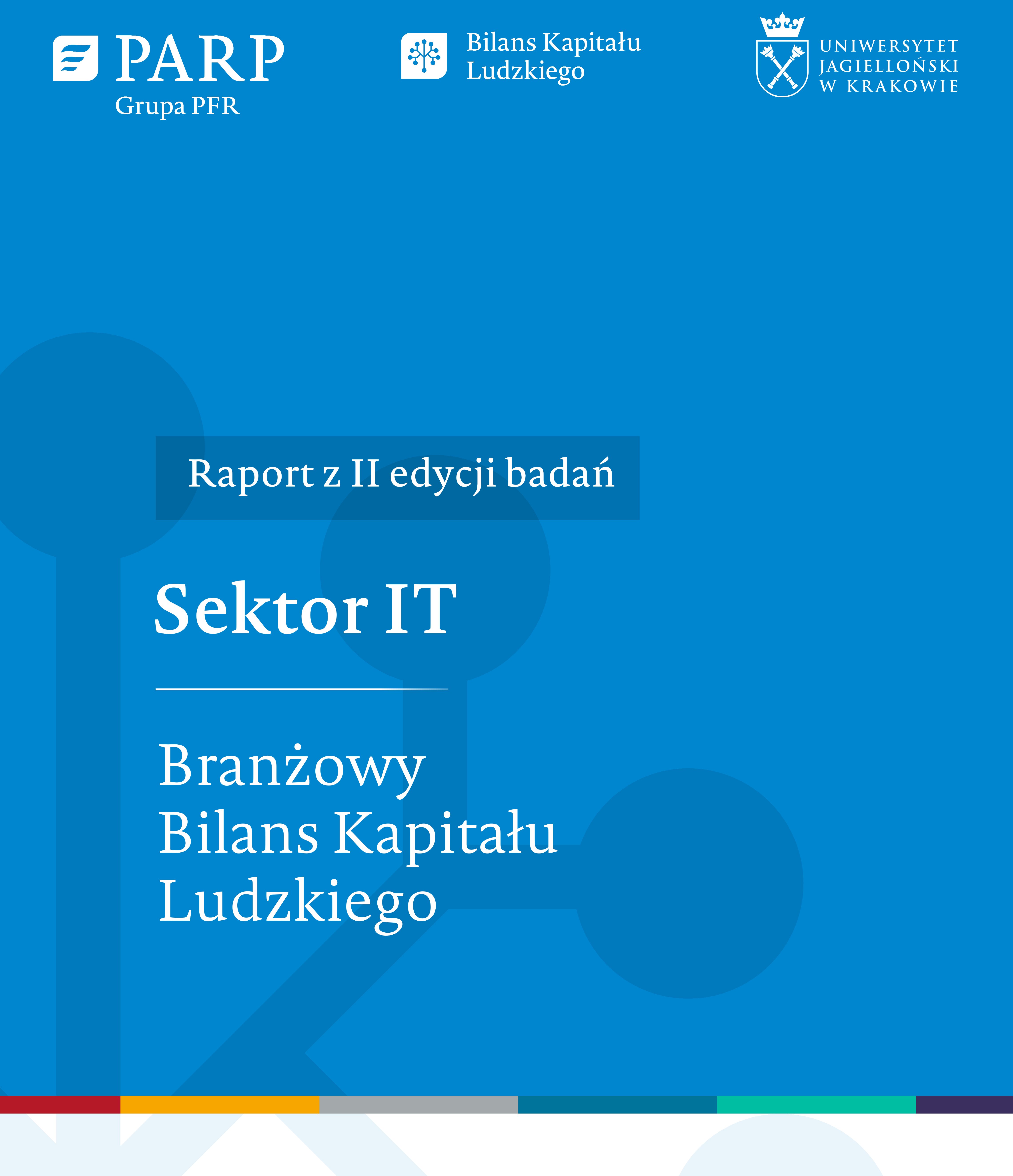 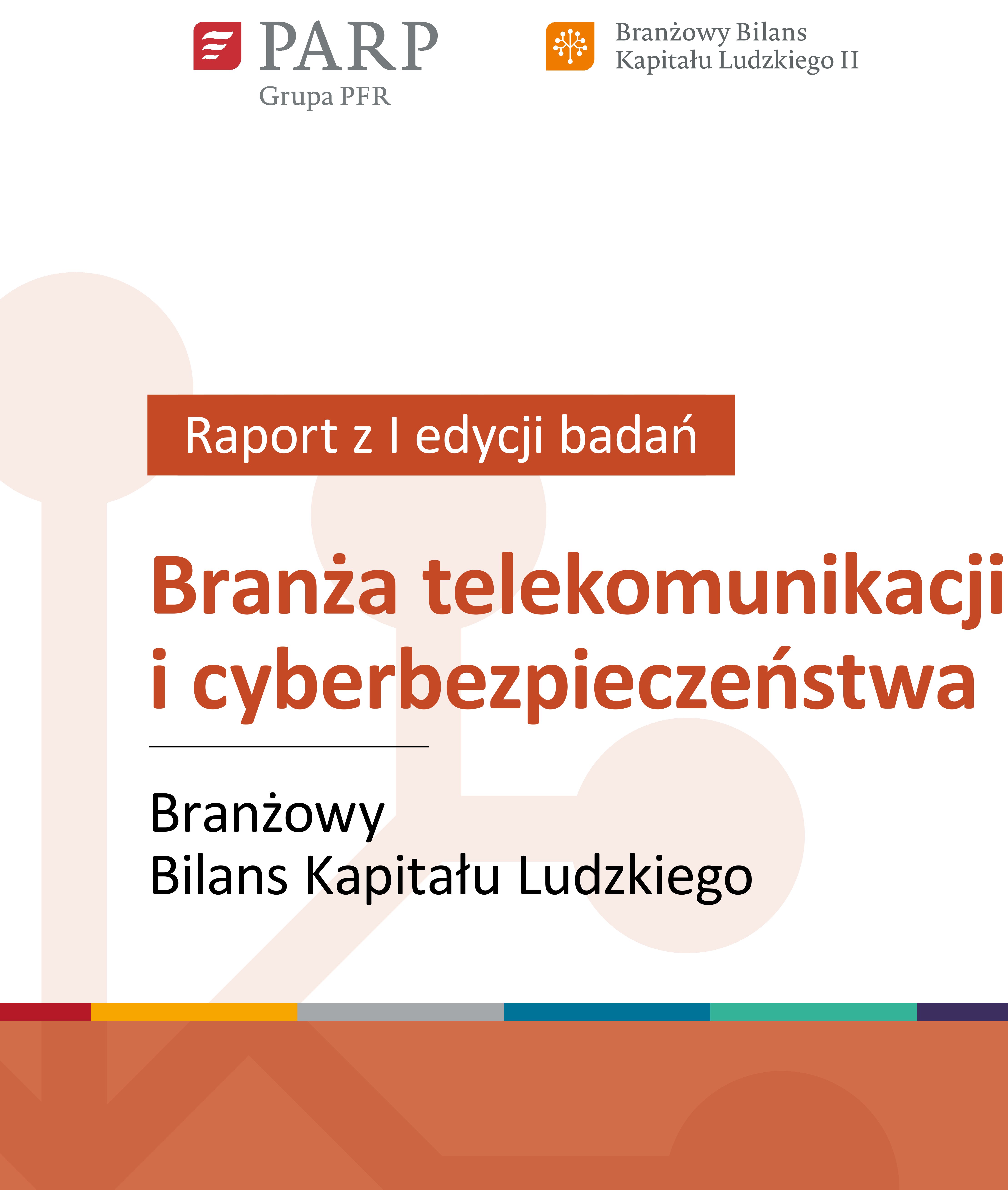 3 /13
Opiniowanie 
kolejnych edycji Programu Rozwoju Kompetencji Cyfrowych - dla Ministerstwa Cyfryzacji, Rady ds. Cyfryzacji oraz KPRM Cyfryzacja
wniosków do Zintegrowanego Systemu Kwalifikacji
programów studiów informatycznych przy wnioskach uczelni o uruchamianie studiów informatycznych
podstaw programowych w szkołach branżowych
Opinie i stanowiska Rad
Opinie wspólnych zespołów ekspertów SRIT i SRTCB w sprawie wpływu na rynek pracy ICT:
wydarzeń na Białorusi dla programu Polish Business Harbour
imigracji z Ukrainy po agresji Rosji
Udział przedstawicieli i ekspertów Rad
w grupach roboczych i zespołach Ministerstwa Cyfryzacji/KPRM Cyfryzacja 
w analizach Polskiego Instytutu Ekonomicznego dotyczących luki kadrowej ICT 
w innych przedsięwzięciach związanych z edukacją ICT
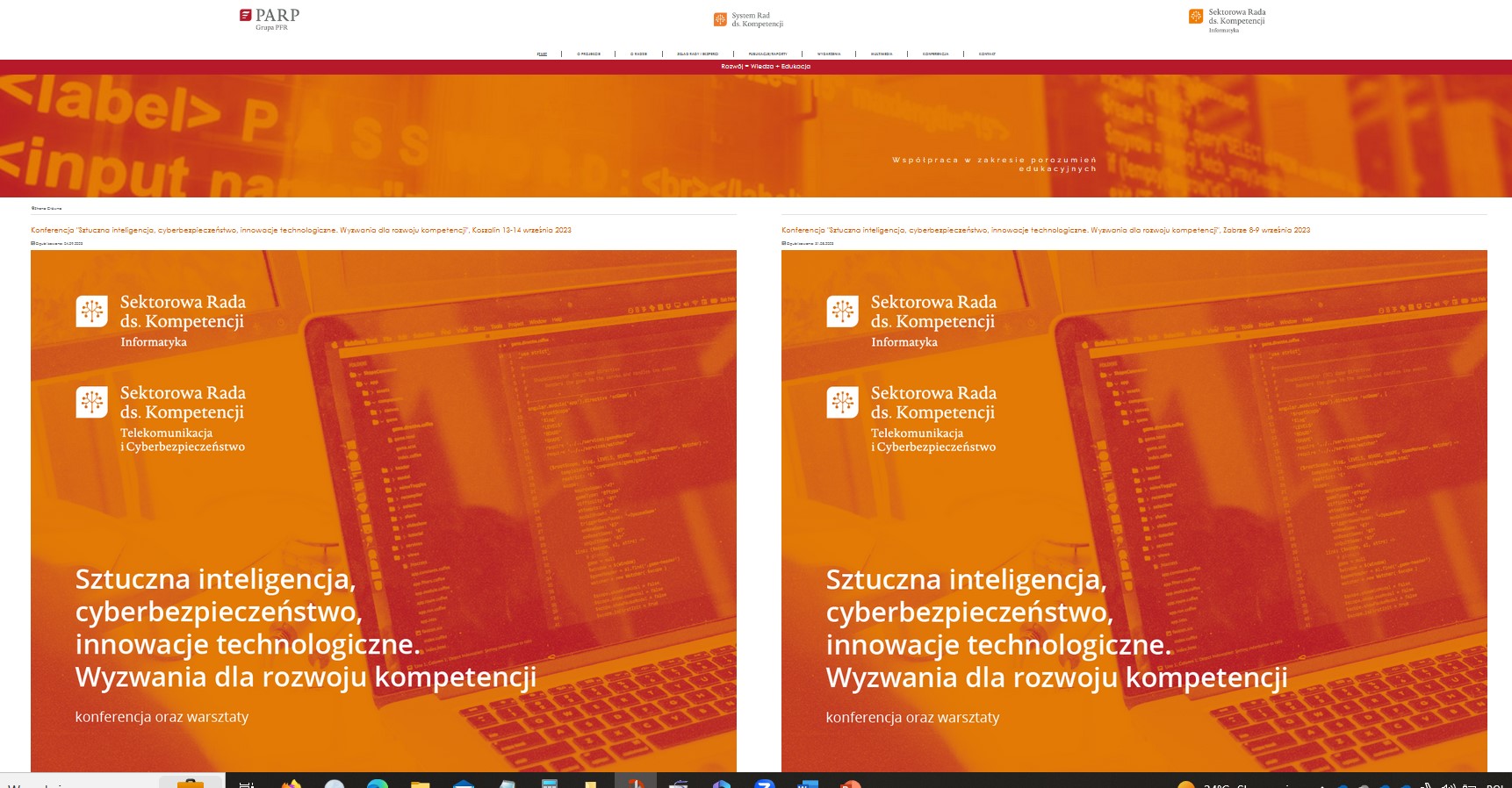 Obszary działalności – opinie i stanowiska
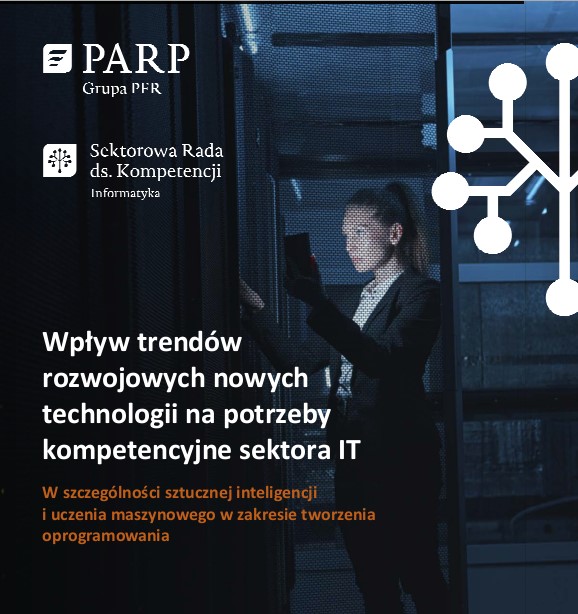 4 /13
Wśród 429,8 tys. przyjętych na studia w roku 2022/2023…







…informatyka nadal numerem 1.








*) bez uczelni medycznych nadzorowanych przez Ministra Zdrowia


Technologie informacyjne w technikach i szkołach branżowych II stopnia (na 722,5 tys. uczniów ogółem w 2022/2023 w- dane GUS)
w roku 2021/2022: 111,4 tys. absolwentów
 w tym 23,6 tys. absolwentów ICT

Mimo tej popularności
nadal deficyt 25-147 tys. informatyków (w zależności od „funkcji celu” (Raport PIE, 2022) … 
…w tym ok. 15-17 tys. specjalistów cyberbezpieczeństwa
Luki nie zapełnili informatycy z Białorusi i Ukrainy
Tendencje widoczne od kilku(nastu) lat 
nadal tylko ok. 15% to kobiety
tylko 30% studentów informatyki kontynuuje naukę na studiach 2. stopnia
rezygnacja ze studiów - ok. 10% programistów dokształca się tylko w edukacji nieformalnej
Dlaczego są to problemy?
kto będzie kształcił informatyków?
czy firmy ICT zmienią politykę pozyskiwania pracowników z „modelu sita” na „model hodowli”?
Luka kadrowaCo ją zapełni?
(MEiN 2023)
5 /13
圍棋 – wéiqí
Zaczynają się masowe zastosowania AI/ML
w grze Go jest 2,8*10170 pozycji (w szachach tylko 1040)
Program AlphaGo nie dostał reguł gry.. 
… a tylko schematy ponad 30 mln ruchów
od 2016 r. AlphaGo wygrywał ze światową czołówką graczy…
a od końca 2017 r. AlphaGo/AlphaZero trenowały tylko na danych z innych programów...
… czy dlatego, że nie miały już z kim grać?
Rośnie złożoność rozwiązań AI stosowanych np.
w strukturach inteligentnych miast
w sieciach komunikacji elektronicznej  5G (a po 2030 r. – 6G)
w systemach bankowych
….
… a wraz z nią coraz trudniejsze do realizacji wymaganie wyjaśnialności
Złożoność i wyjaśnialność
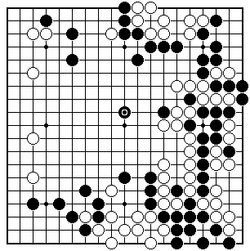 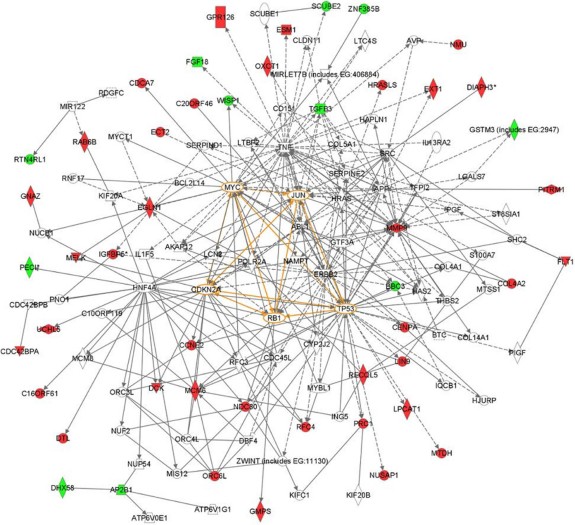 6 /10
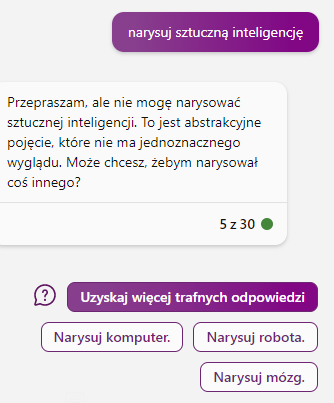 ChatGPT, Midjourney, DALL-E 2, Bard, PalM 2, Stable Diffusion 2, Lumen5, Soundraw, Legal Robot, ... zmieniają reguły gry
„…programowanie to nie wklepywaniu kodu do komputera, programowanie to myślenie…” (Chris Wanstrath, b. prezes GitHuba, 2017)
Czy potrzebni będą: 
początkujący programiści-koderzy (juniors)?
testerzy oprogramowania?
administratorzy sieci teleinformatycznych i komórkowych?
Narzędzia LowCode/NoCode
„Po co nam dział IT?” – BizDevOps 
Jakie kompetencje są kluczowe… 
….specjalistyczne czy społeczne?
Narzędzia AI jako gamechangers
https://www.gov.pl/web/edukacja-i-nauka/chat-gpt--material-dla-nauczycieli
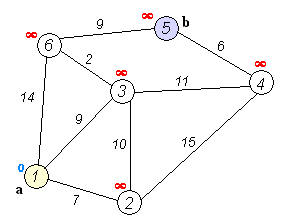 7 /13
Jakie kompetencje będą potrzebne przy wdrażaniem rozwiązań wykorzystujących AI/MLw tworzeniu, testowaniu, wdrażaniu i stosowaniu oprogramowania?
Luka kompetencyjna rozbieżne wyobrażenia
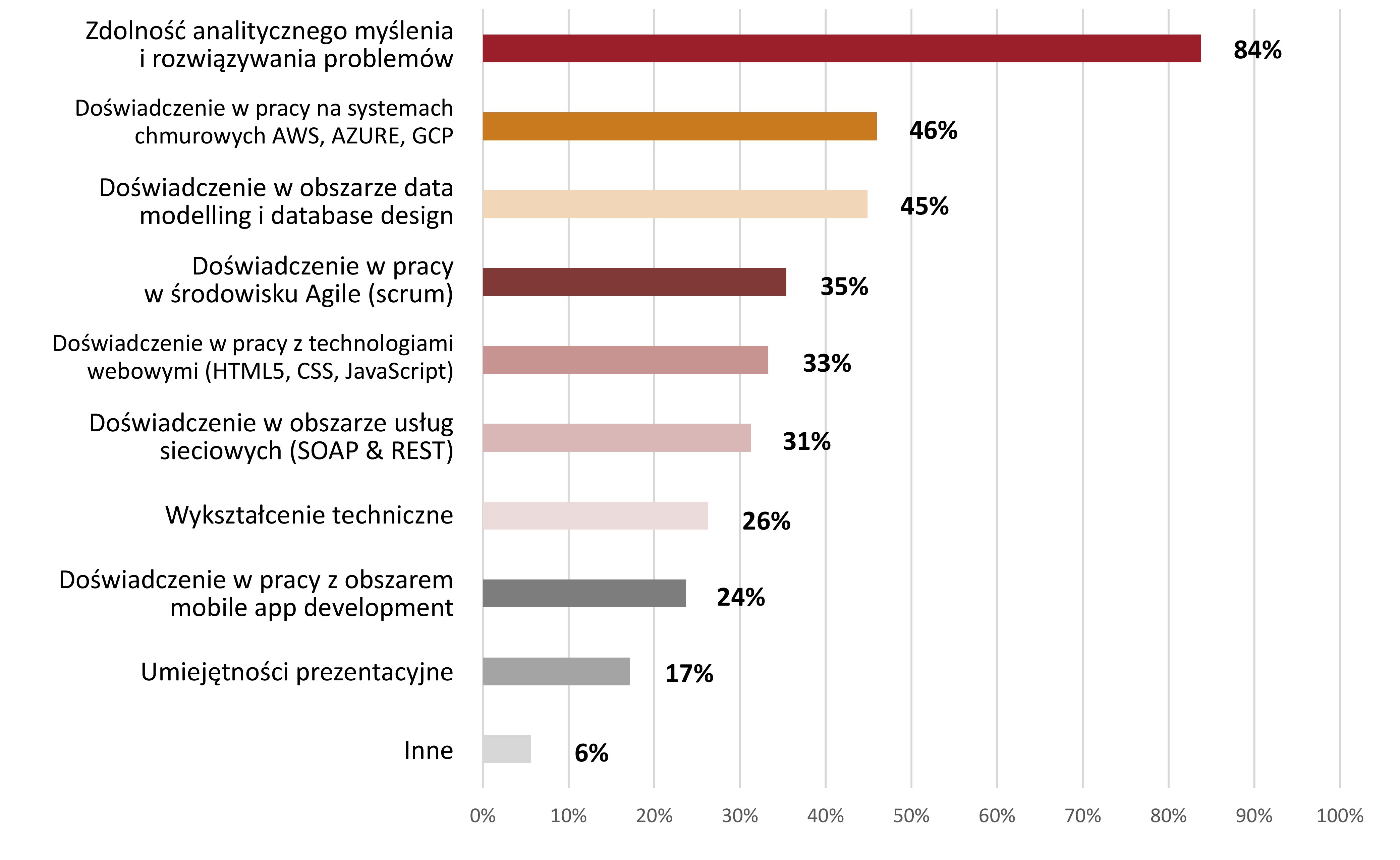 W firmach informatycznych
specjalistów tworzących rozwiązania AI/ML
Wszędzie indziej…
…a zwłaszcza w Gospodarce 4.0
analityków i projektantów tworzących nowe modele i struktury informacyjne
nie-informatyków potrafiących tworzyć aplikacje narzędziami nisko- i zerokodowymi (LowCode/NoCode) 
pracowników potrafiących współpracować z robotami („materialnymi” i programowymi)
Raport „Wpływ trendów rozwojowych nowych technologii 
na potrzeby kompetencyjne sektora IT” (Antal Sp. z o.o. dla PTI)
https://srit.radasektorowa.pl/images/raporty/raport_PTI_trendy_1.pdf
8 /13
Wnioski z badań Rad: obszary problemowe  i bariery rozwoju
9 /13
Wnioski z badań Rad: obszary problemowe  i bariery w edukacji ICT(z punktu widzenia firm sektora)
10 /13
Wnioski z badań Rad:obszary problemowe  i bariery - otoczenie gospodarcze i legislacyjne
11 /11
Wnioski z badań Rad:obszary problemowe  i bariery - otoczenie gospodarcze i legislacyjne
12 /13
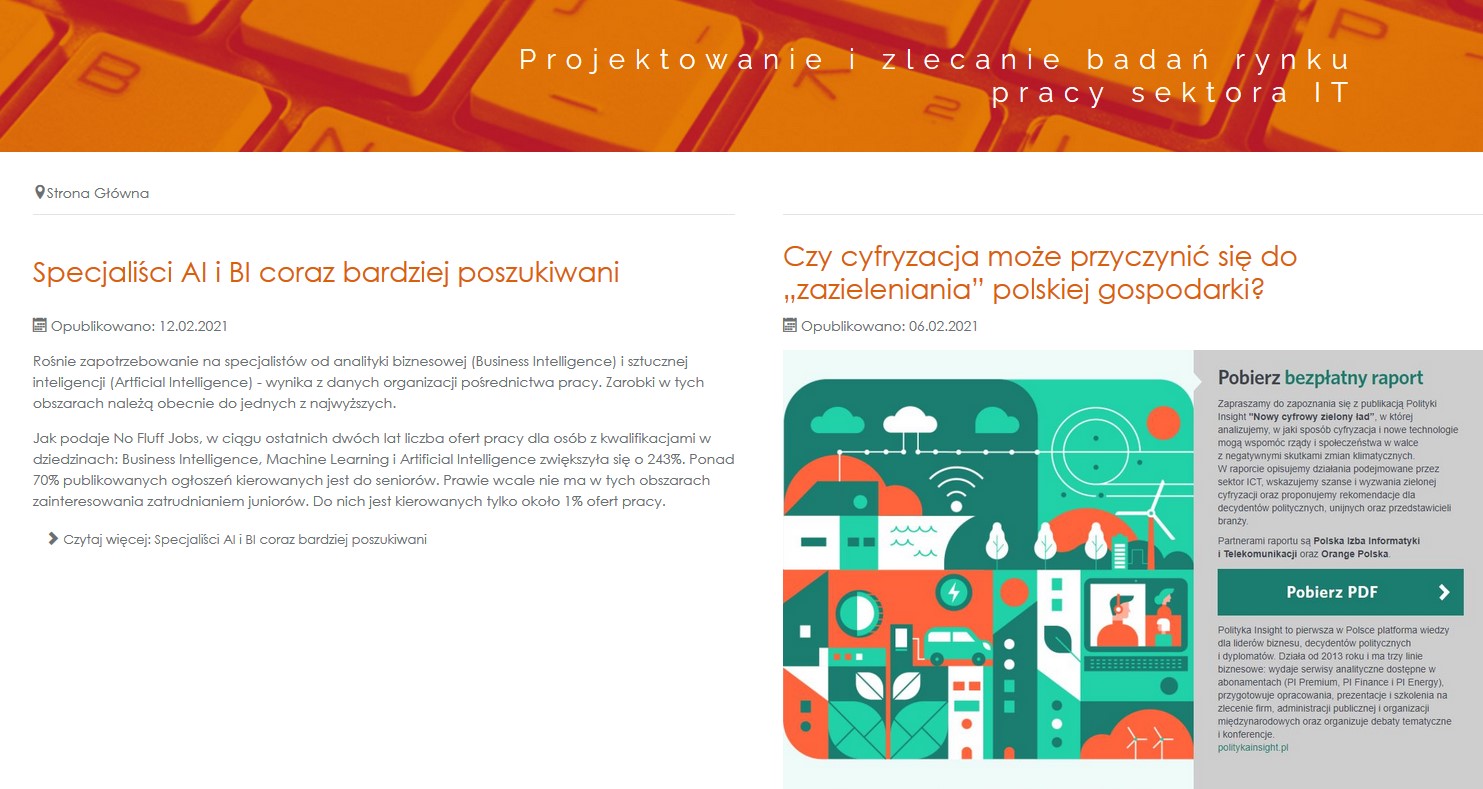 Zapraszam do serwisów Rad
strona WWW 
https://srit.radasektorowa.pl/
https://srtcb.radasektorowa.pl/


profil FB

https://www.facebook.com/RadaSektorowa

kanał  YouTube
	
https://www.youtube.com/watch?v=4FhQ_MIcZVM
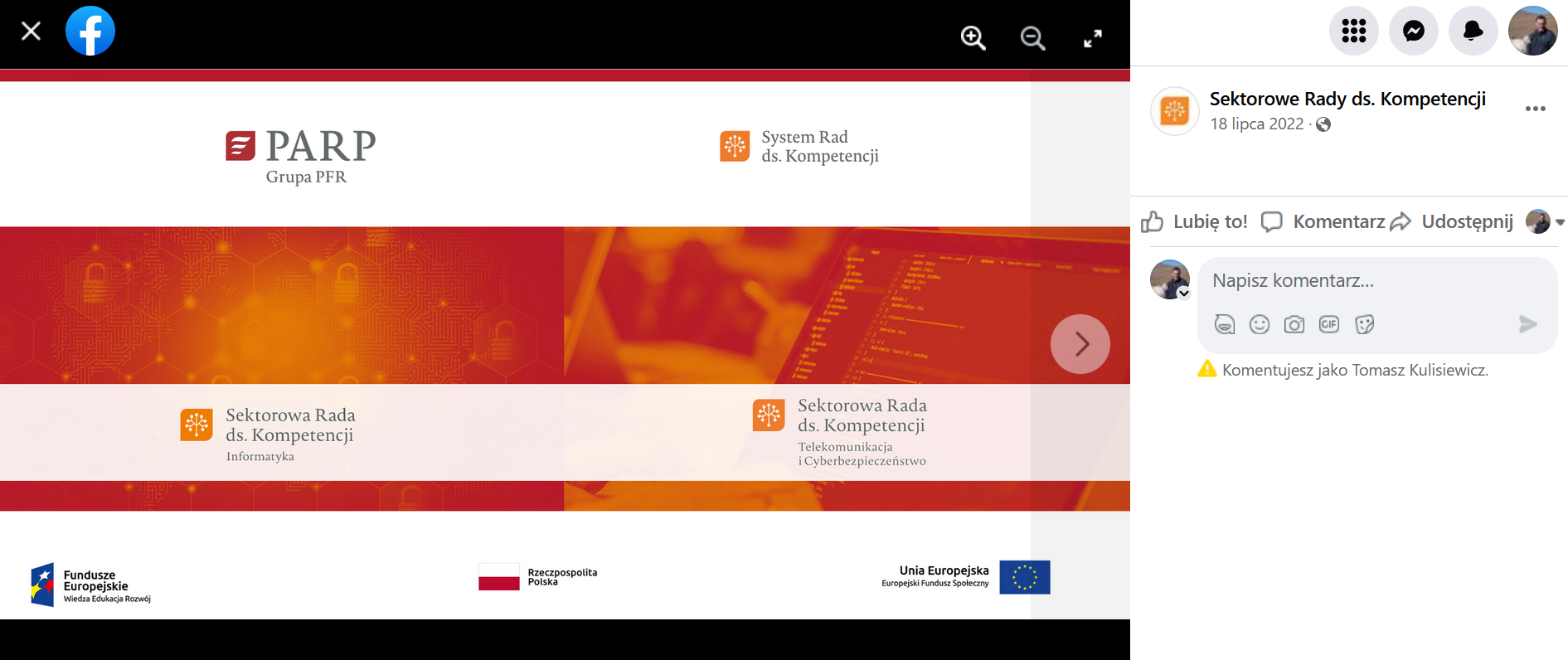 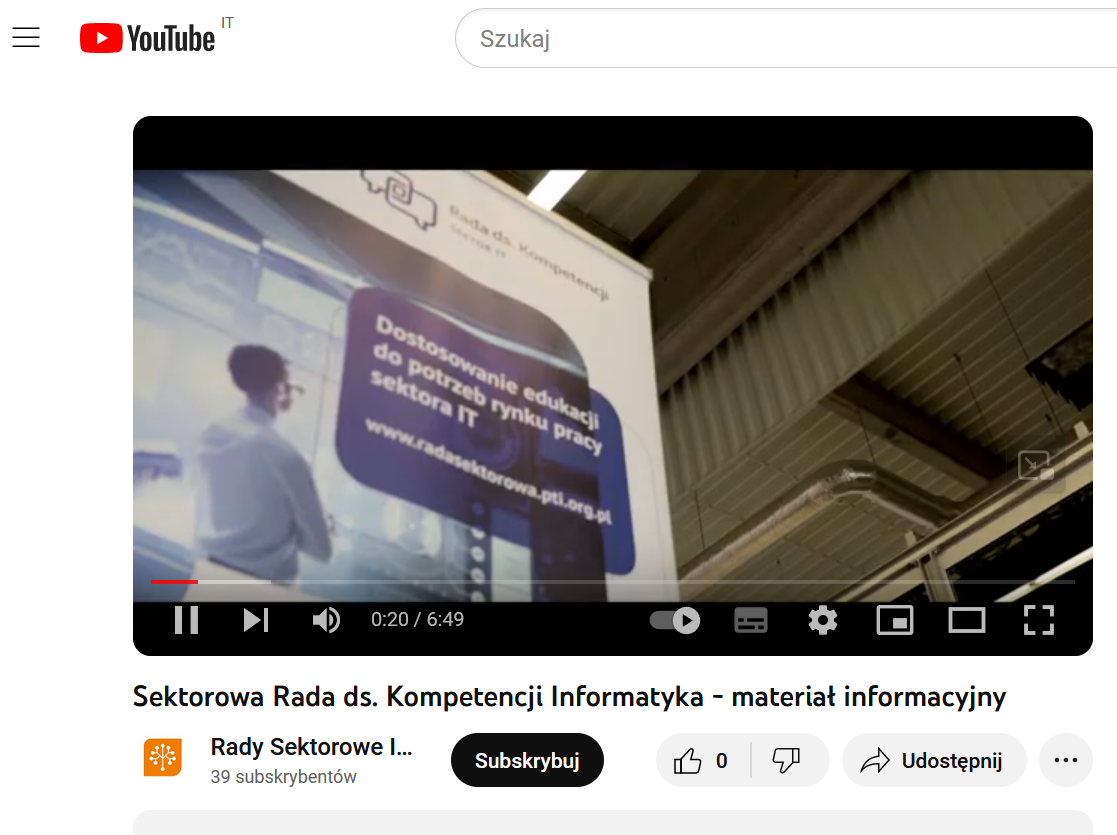 13 /13